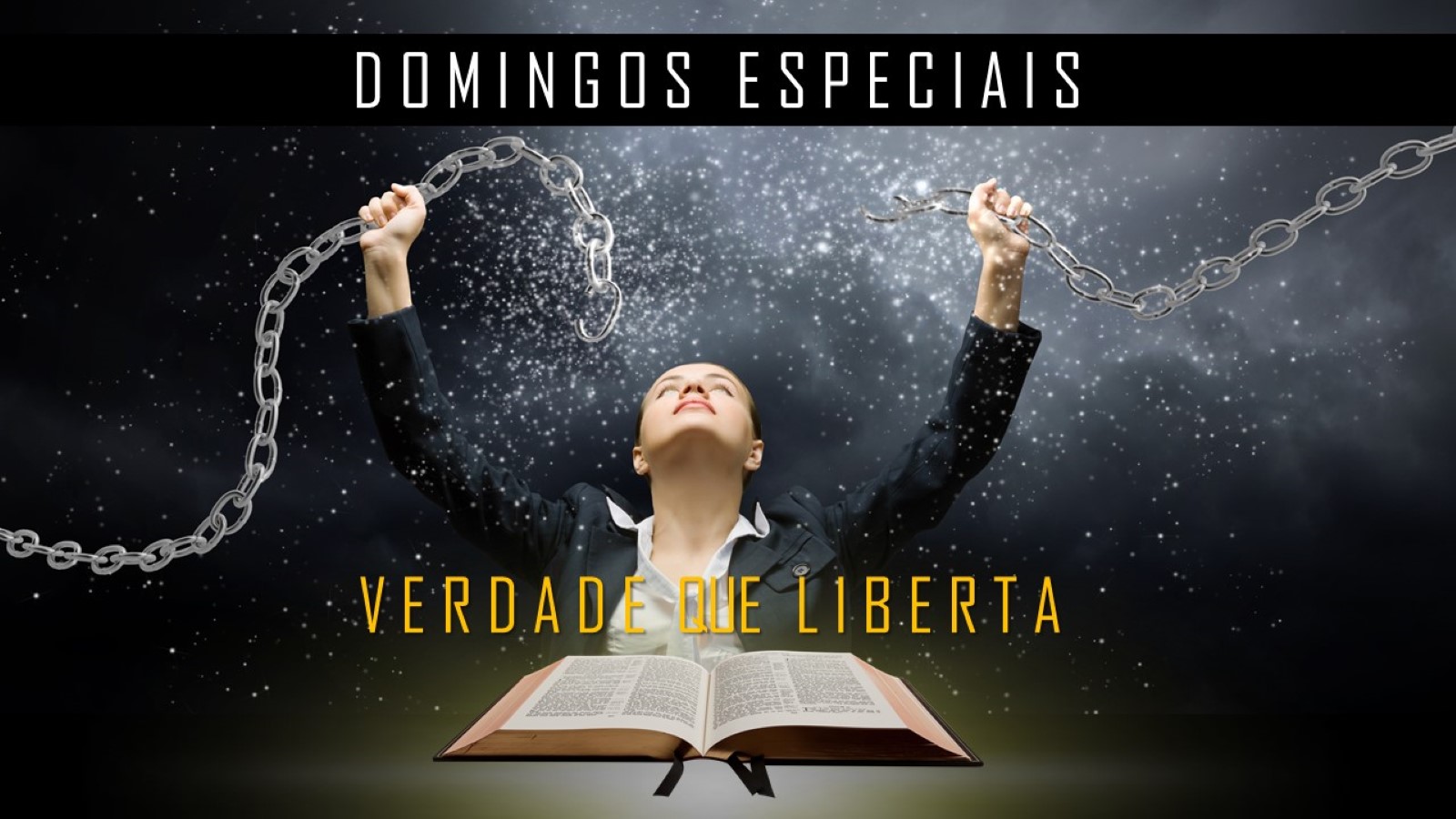 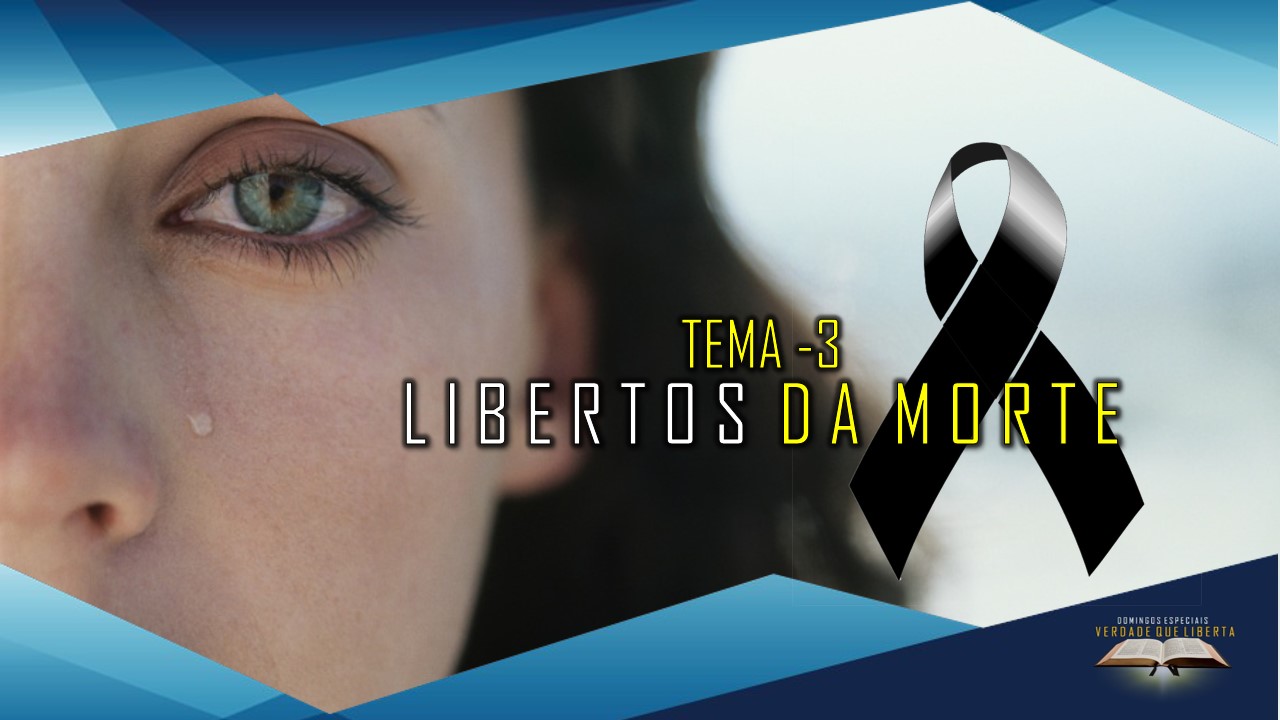 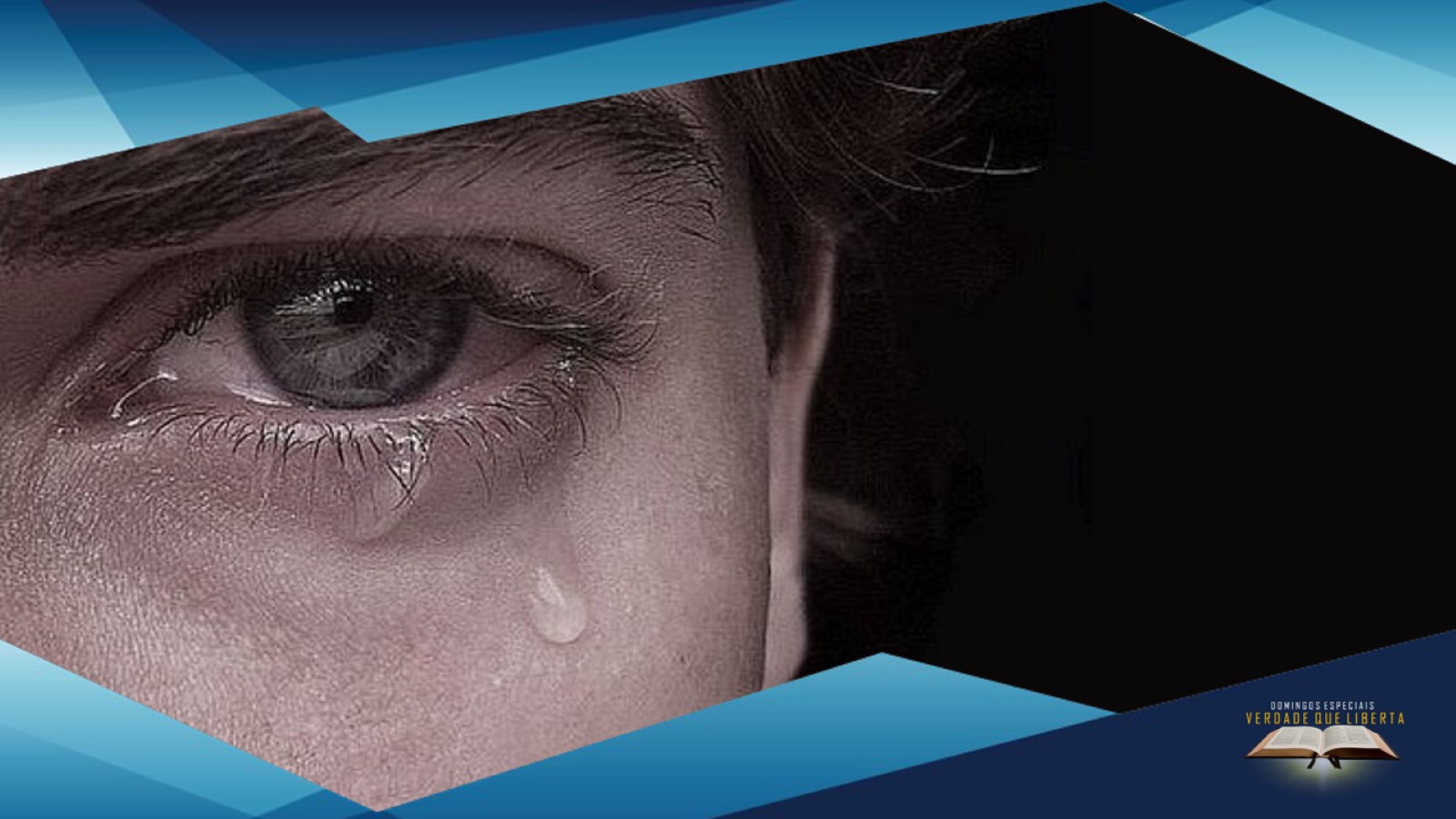 O ser humano não se acostuma com a morte. Ninguém quer morrer. Todos nós gostamos da vida.
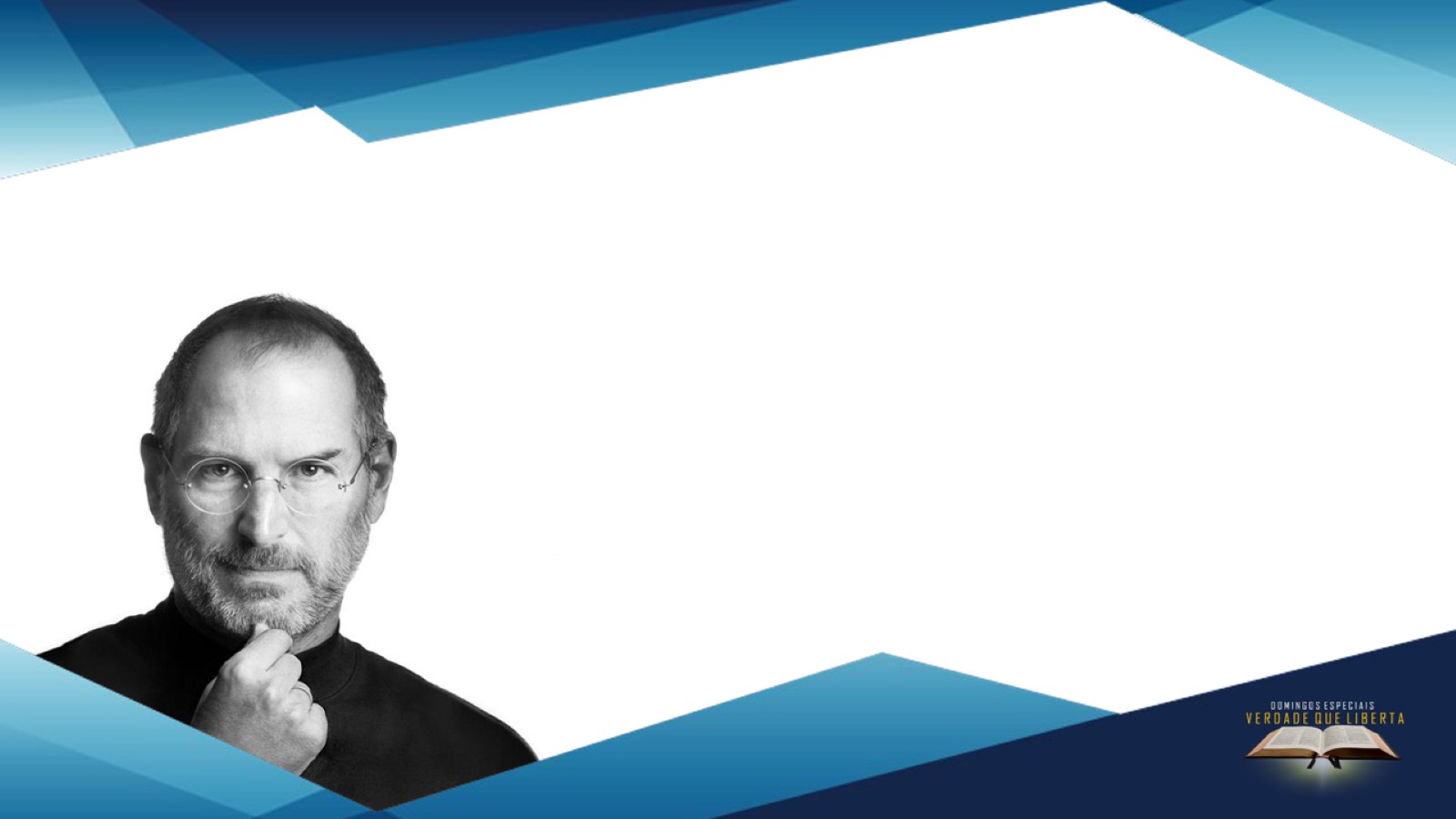 Steve Jobs, o poderoso da Apple. Estando com um câncer sem cura, prestes a morrer, foi convidado para falar em uma universidade, 
e aproveitou para falar de sua doença, e da esperança de continuar vivendo. Ele disse...
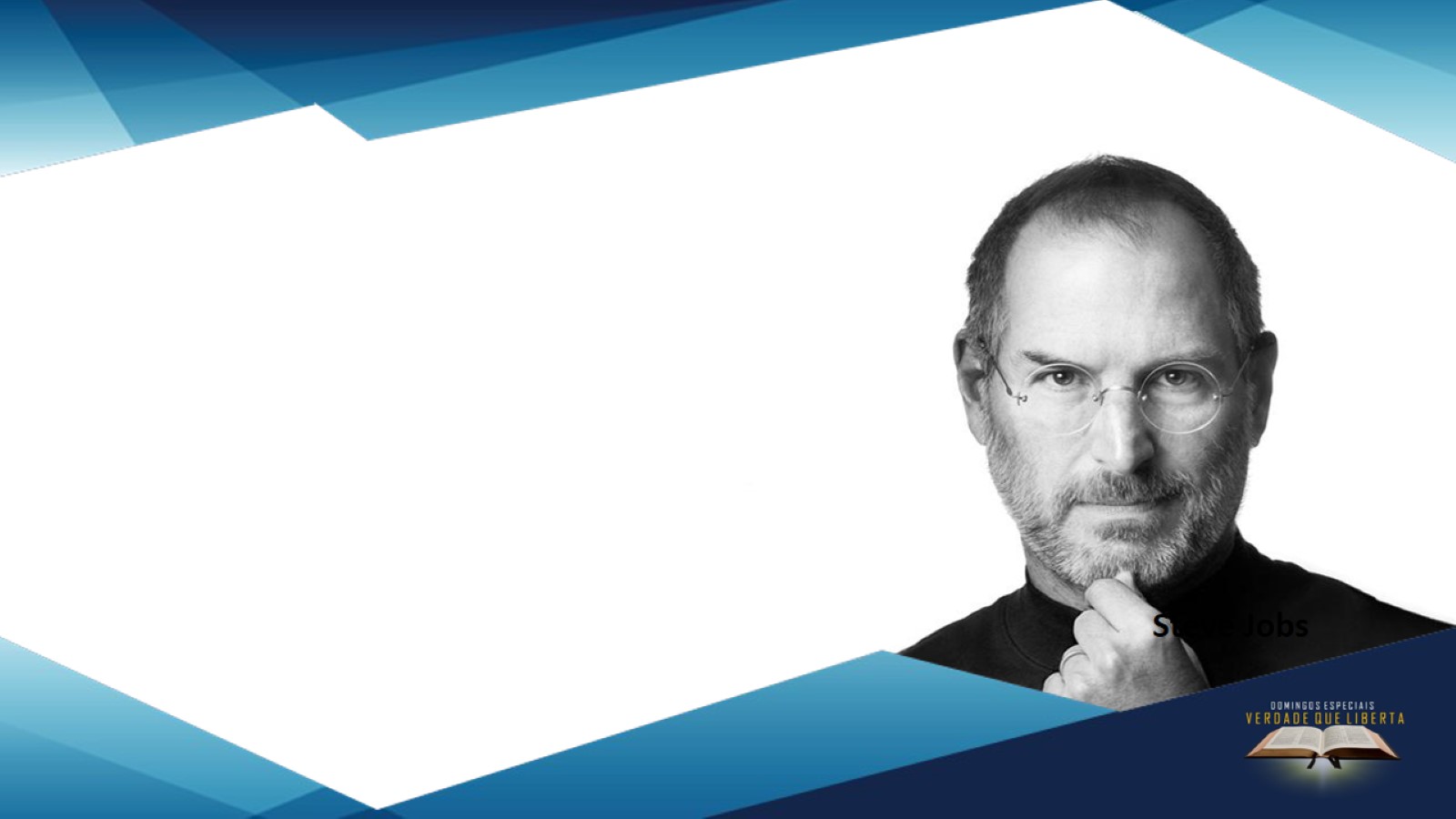 “Ninguém quer morrer. Nem mesmo aqueles que aspiram  um lugar no céu querem morrer. Todos preferem continuar vivos”.
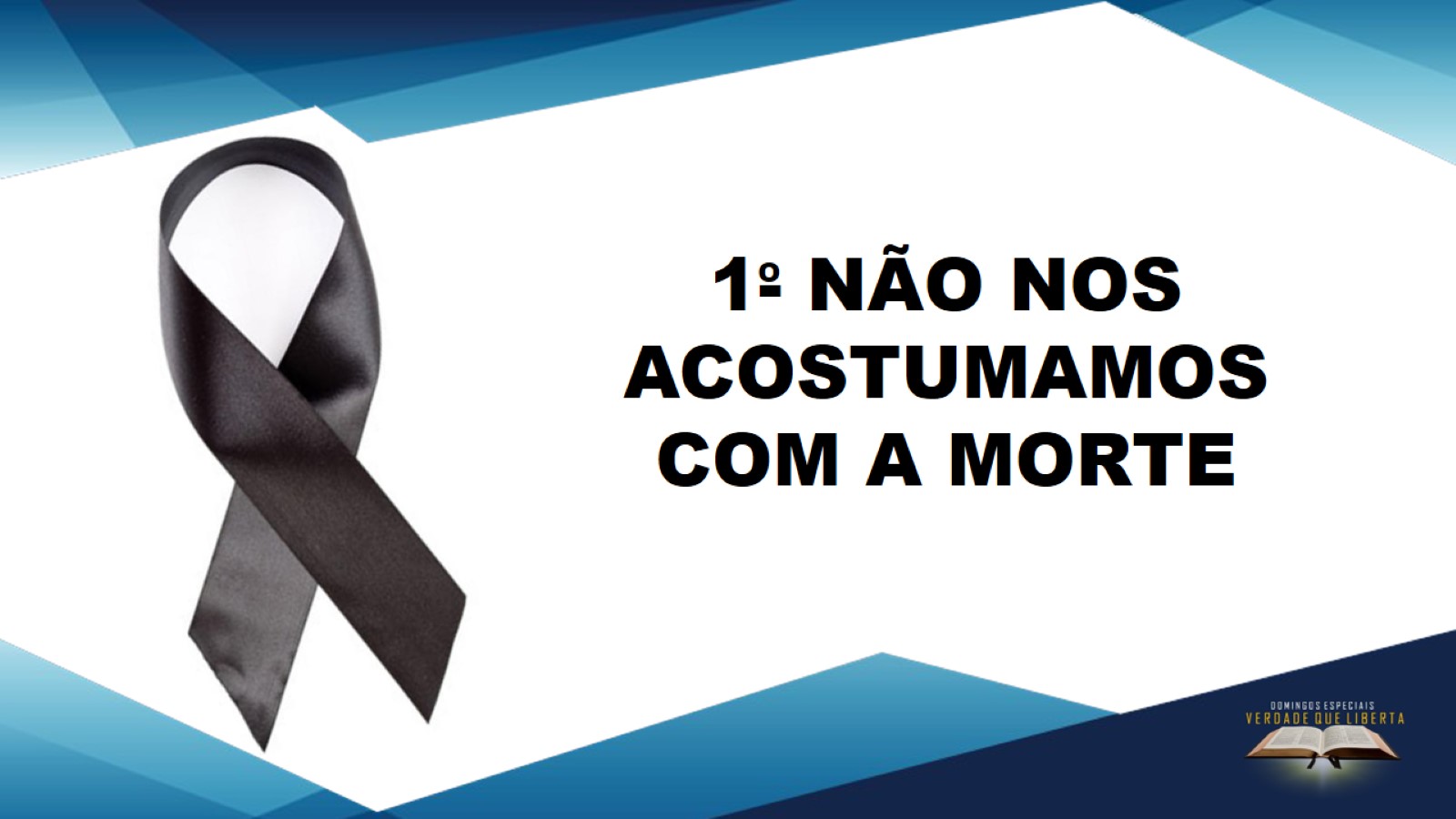 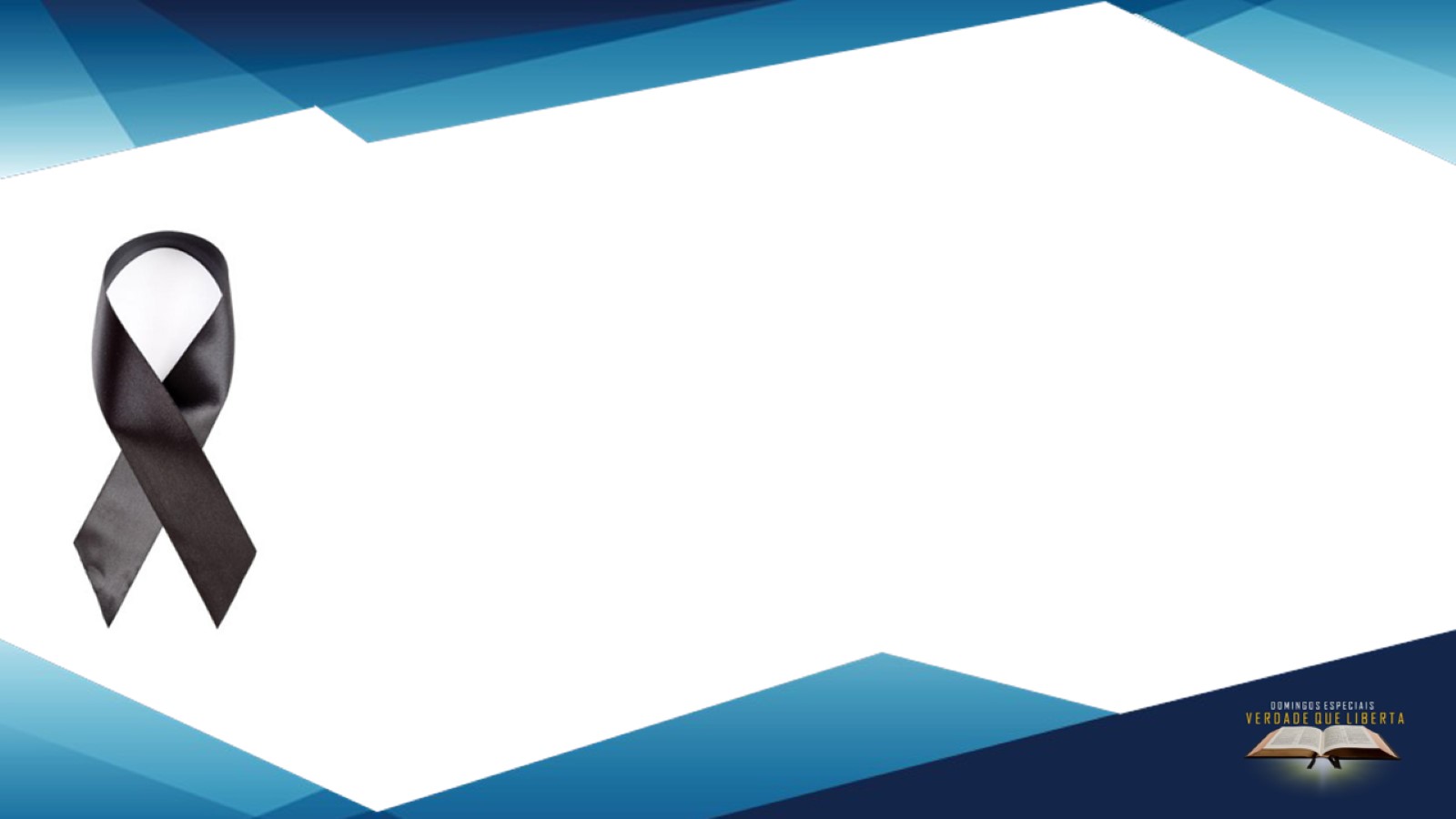 Por que o homem não 
 se acostuma com a morte?
A- Porque o homem não foi criado 
por Deus para morrer.
B- A morte é uma consequência do pecado.
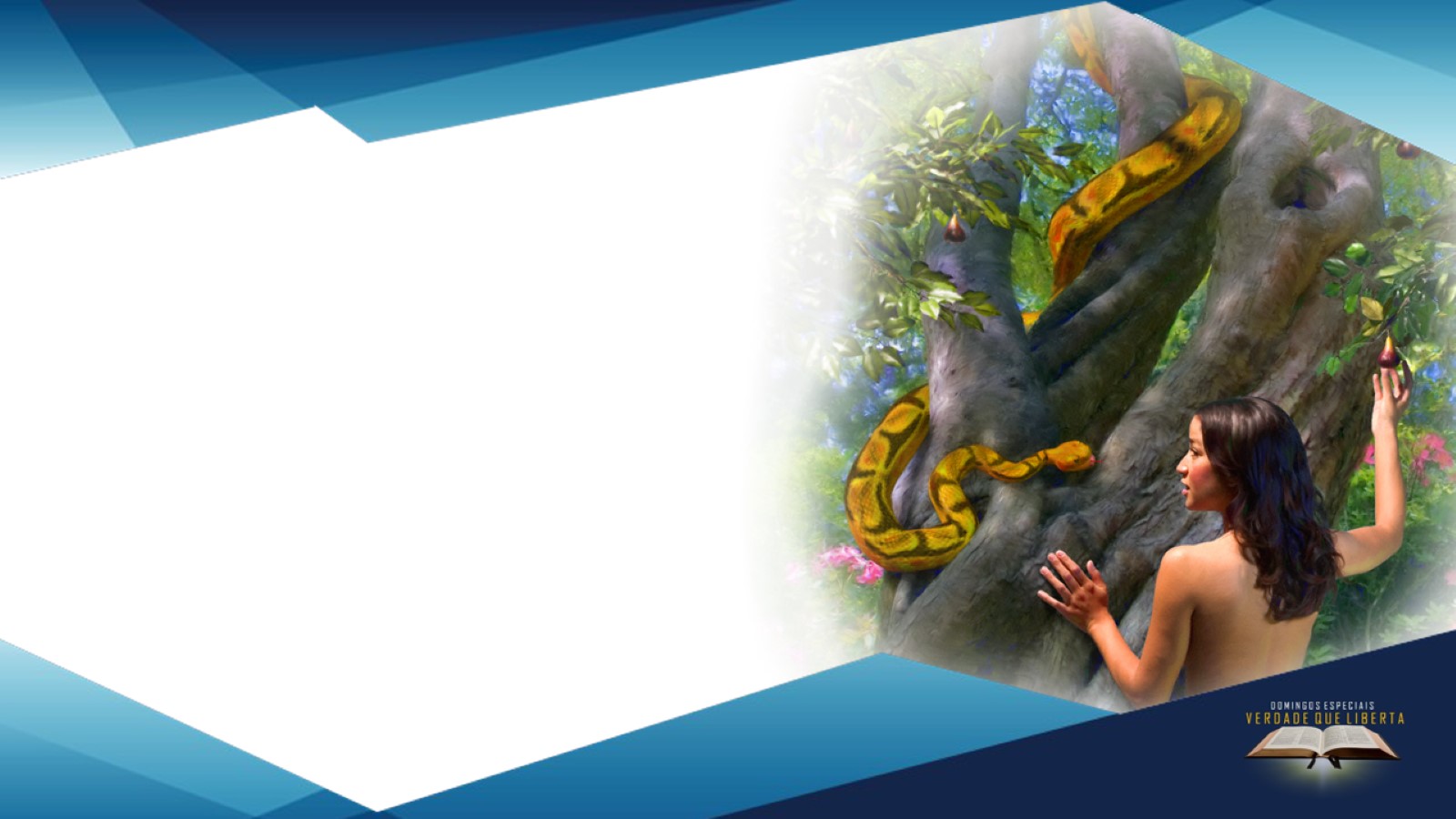 Gênesis. 3:4,5:
“Então a serpente disse à mulher: É certo que não morrereis. Porque Deus sabe que no dia em dele comerdes se vos abrirão os olhos e, como Deus, sereis conhecedores do bem e 
do mal.”
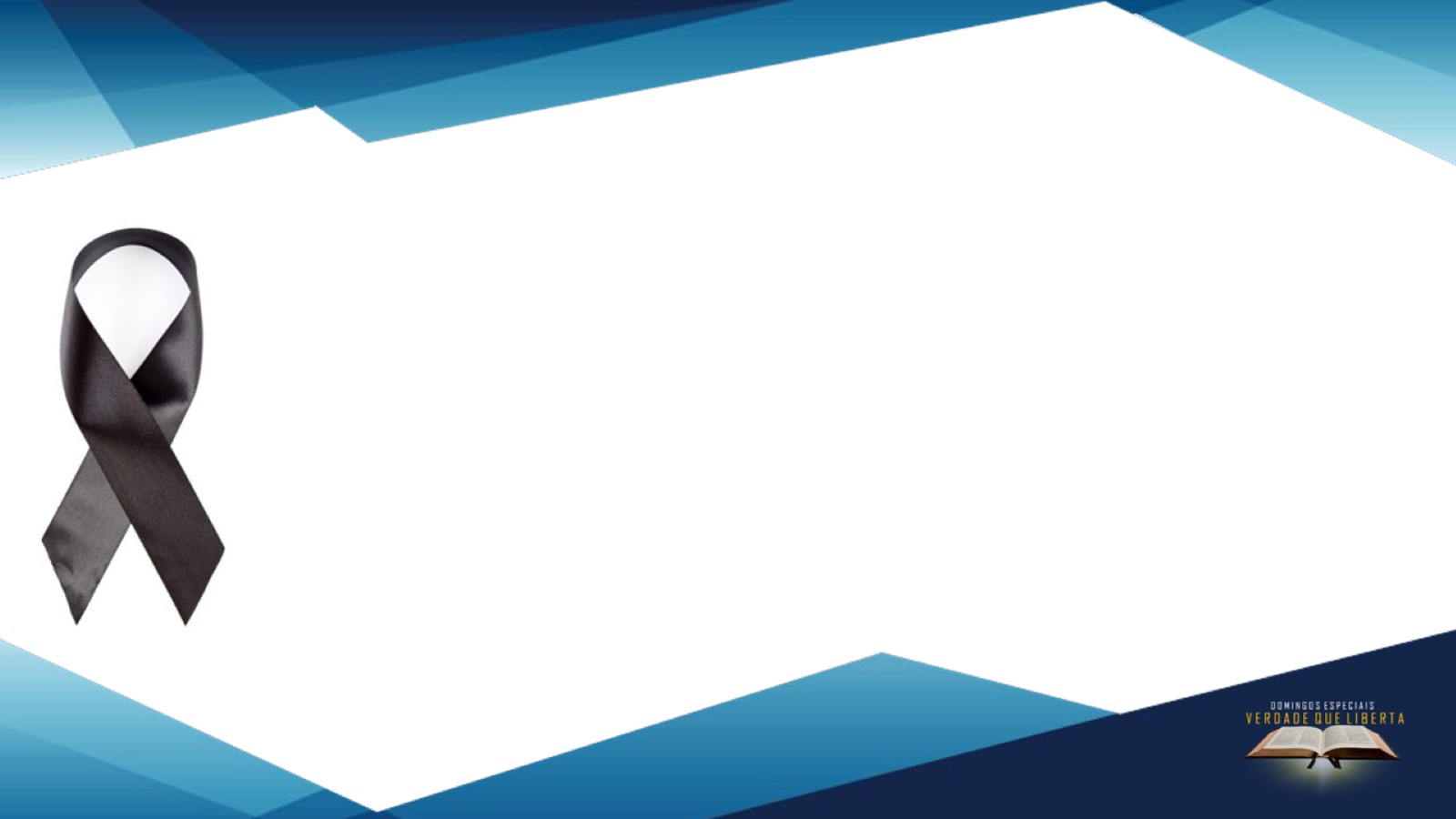 É por isso que todos morrem.
PODE UMA CRIANÇA DIZER: 
“Eu ainda não iniciei a vida.”
PODE UM JOVEM DIZER: 
“Eu ainda não me preparei para a vida.”
PODE UM IDOSO DIZER: 
“Eu ainda não me enfadei da vida.”
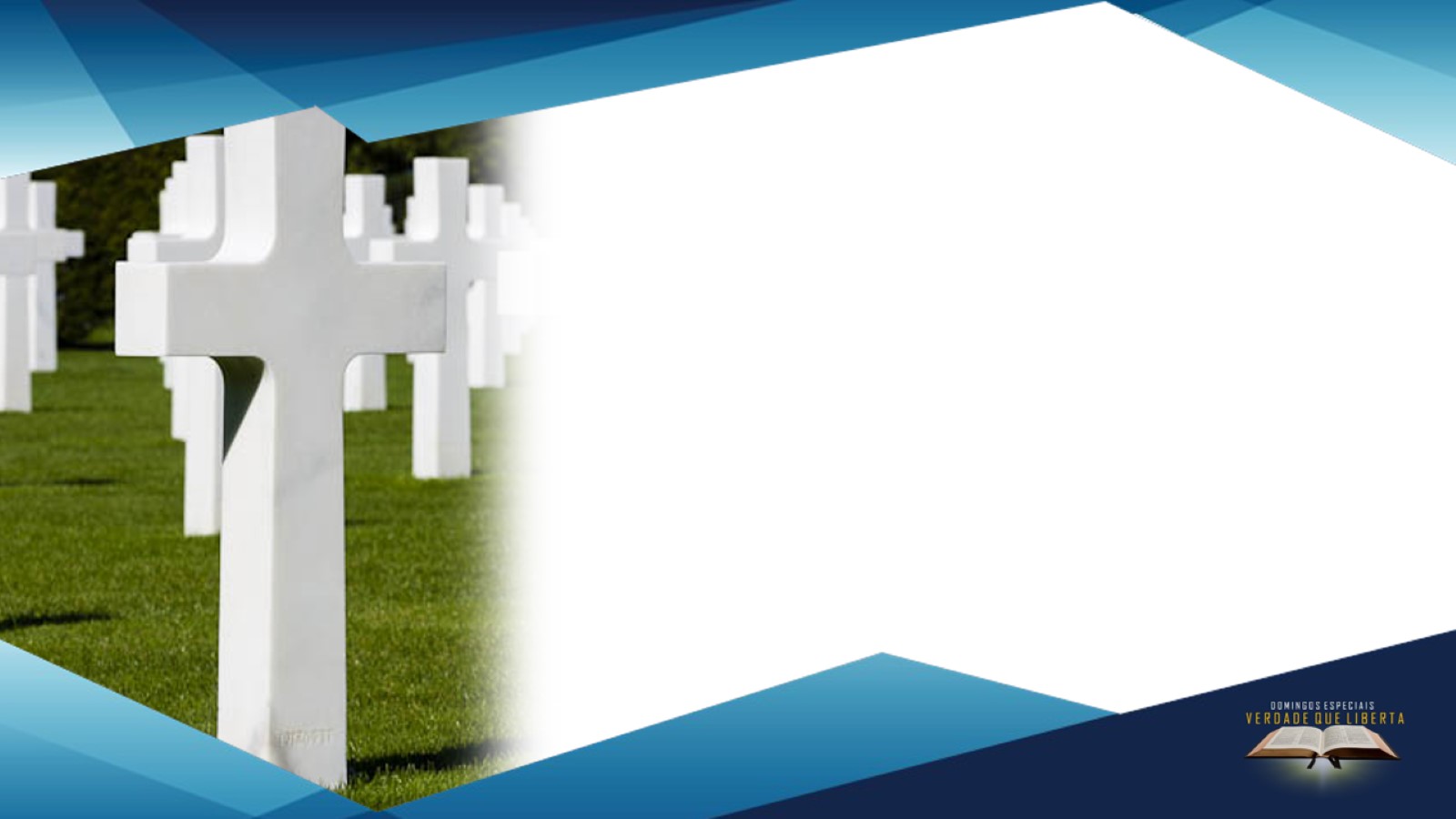 A morte é inexorável. 
Quando chega não escolhe:
Idade, sexo, cultura, religião, posição social, cor da pele... Diante da morte todos os homens são iguais. No cemitério, todos os homens estão no mesmo nível.
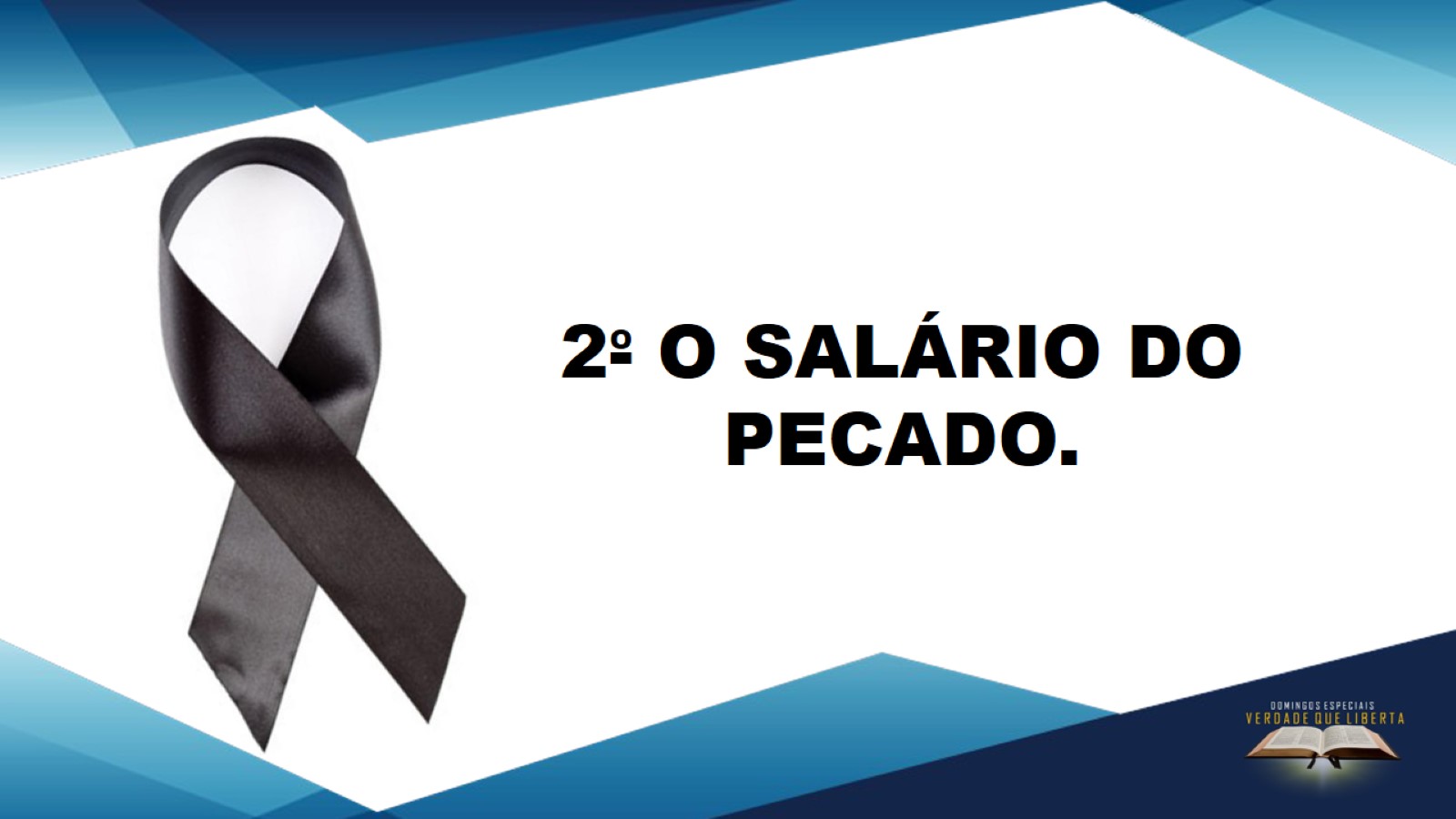 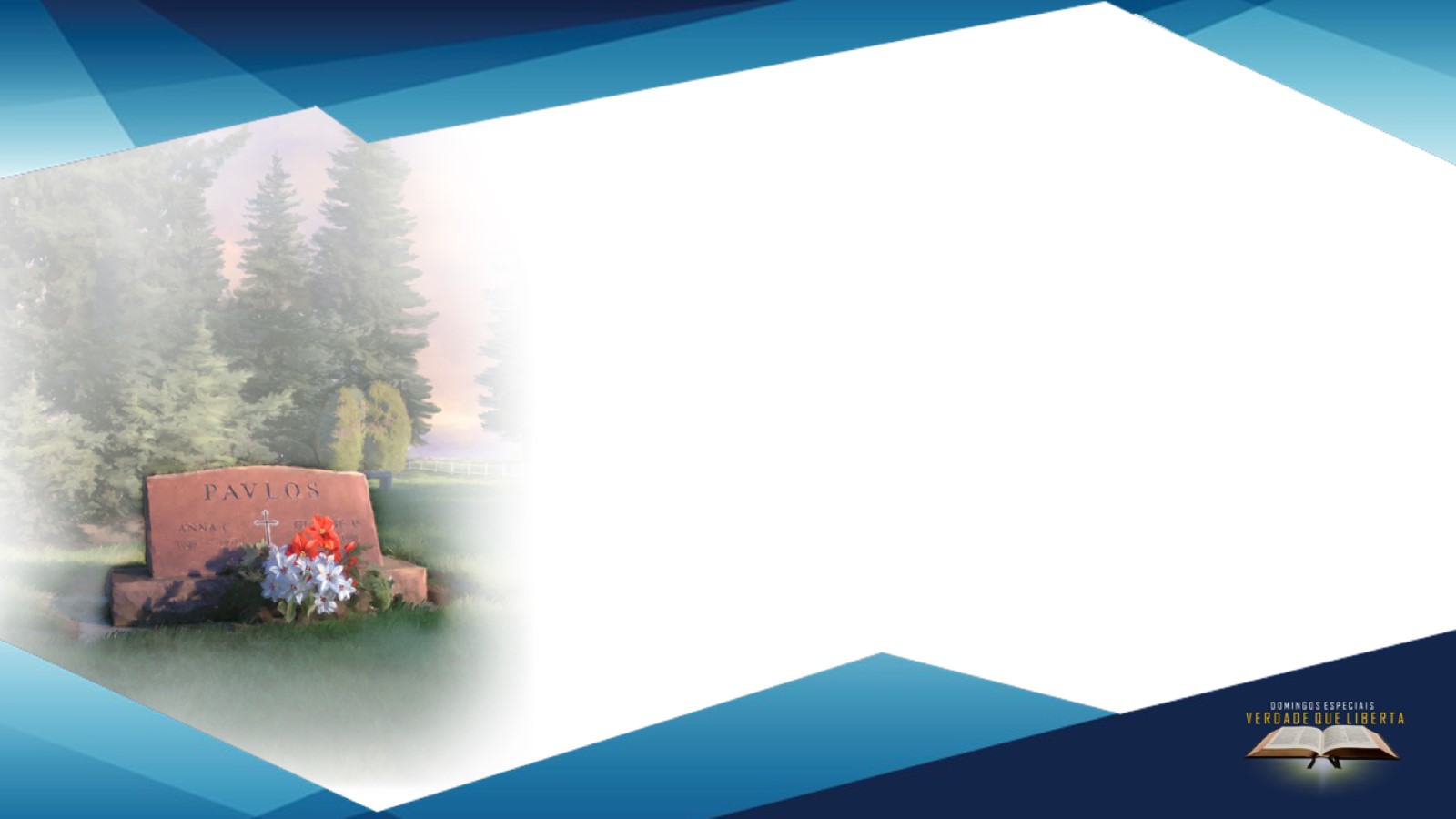 Aceitemos ou não, a morte é o salário do pecado.
São Paulo diz: “Porque o salário do pecado é a morte”. (Rom. 6:23 primeira parte). 
Mas, na segunda parte do verso, há uma esperança: “Mas o dom gratuito de Deus é 
a  vida eterna em Cristo Jesus, nosso Senhor”.
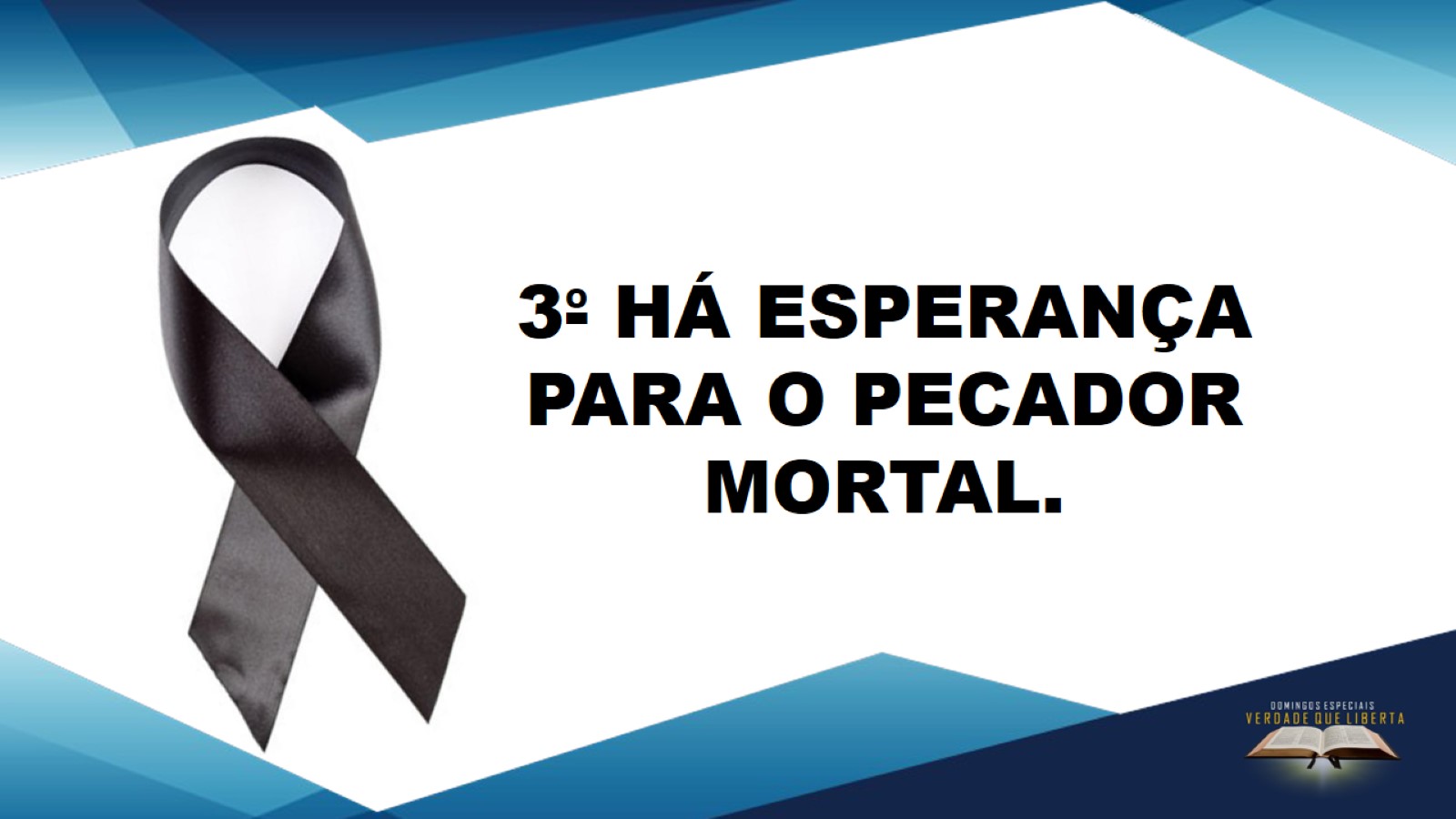 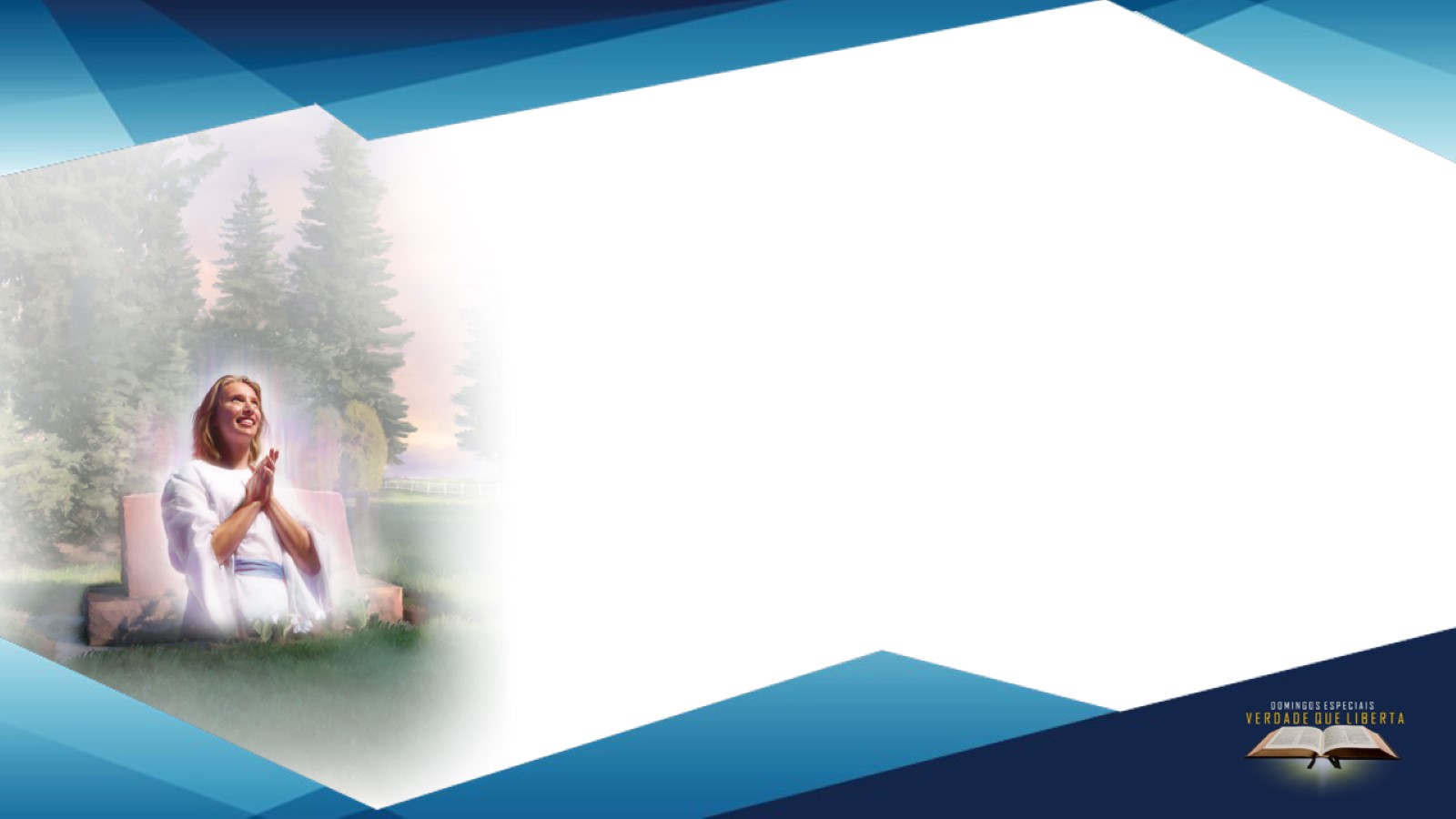 A morte não é o fim.
Os mortos viverão outra vez por ocasião da volta de Jesus. Foi o próprio Jesus que disse: “Não vos maravilheis disto, porque vem a hora em que todos os que se acham nos túmulos ouvirão a sua voz e sairão: 
os que tiverem feito o bem, para a ressurreição da vida; e os que tiverem praticado o mal, para a ressurreição do  juízo”. (S. João 5:28, 29).
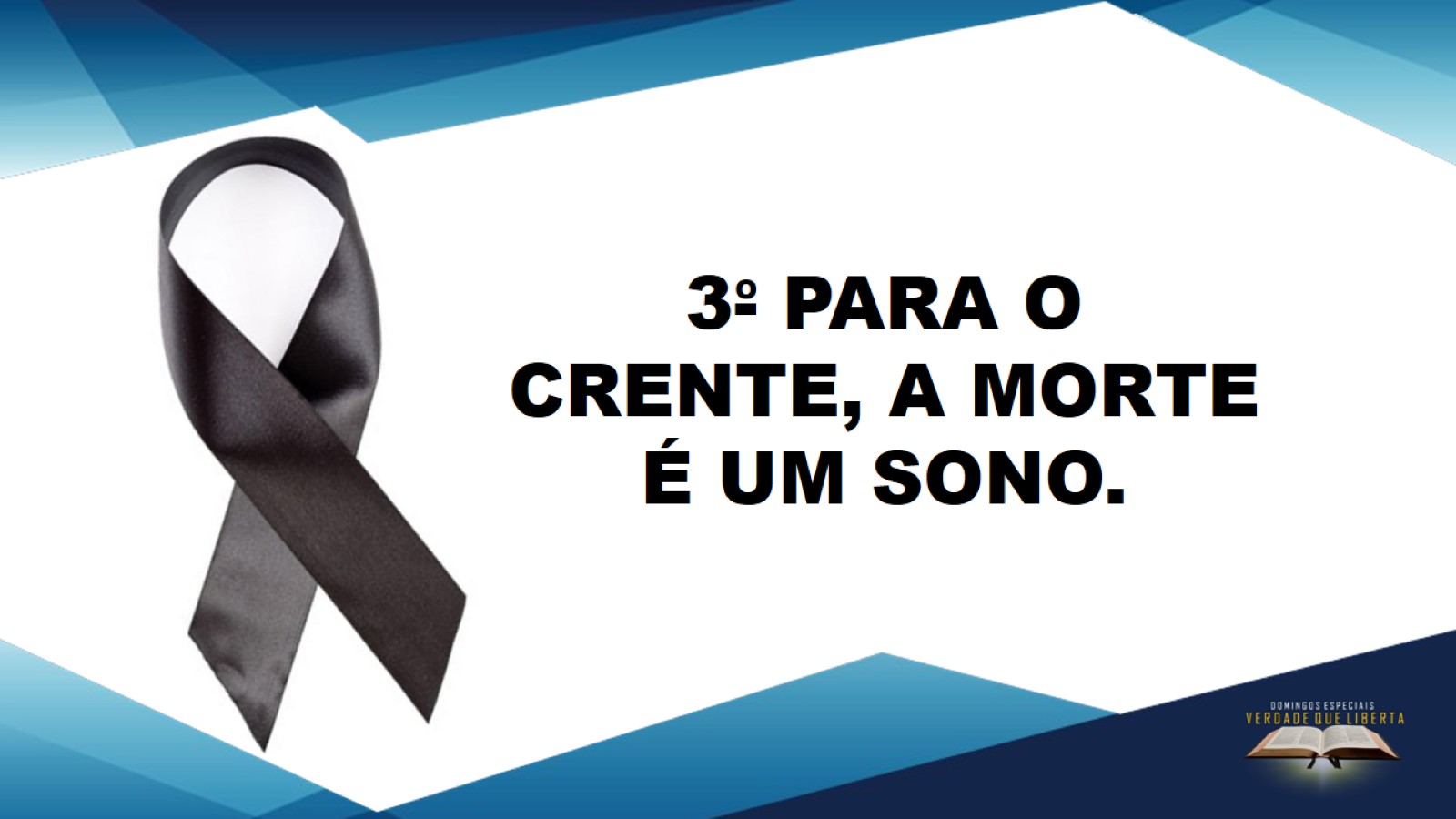 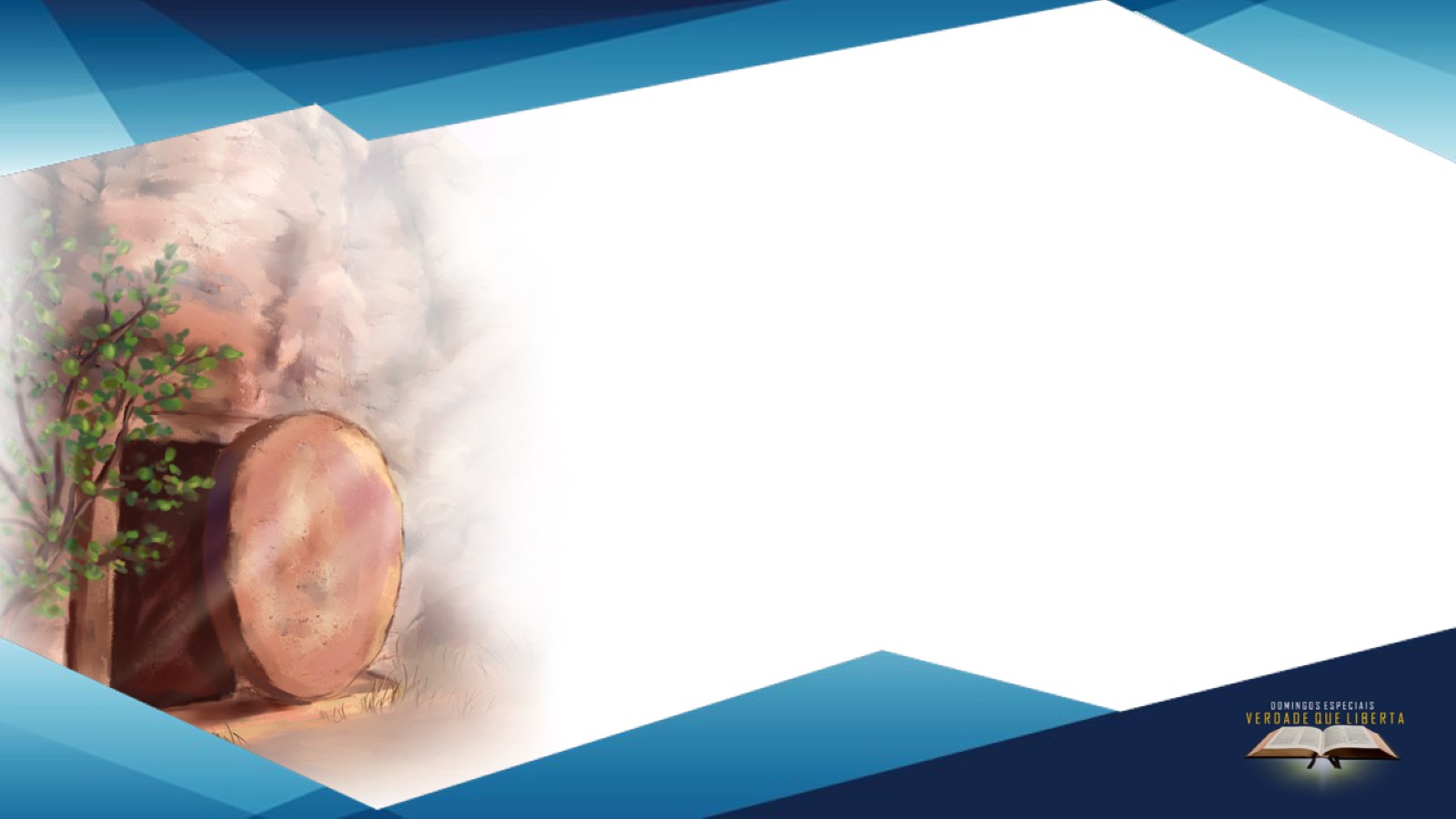 Jesus ilustrou este fato com a morte de Lázaro.
O lar de Lázaro, Maria e Marta era o lugar onde Jesus sempre encontrava abrigo. Lázaro adoecera e logo em seguida veio a falecer. Jesus estava em outra província distante, quando soube do que acontecera.
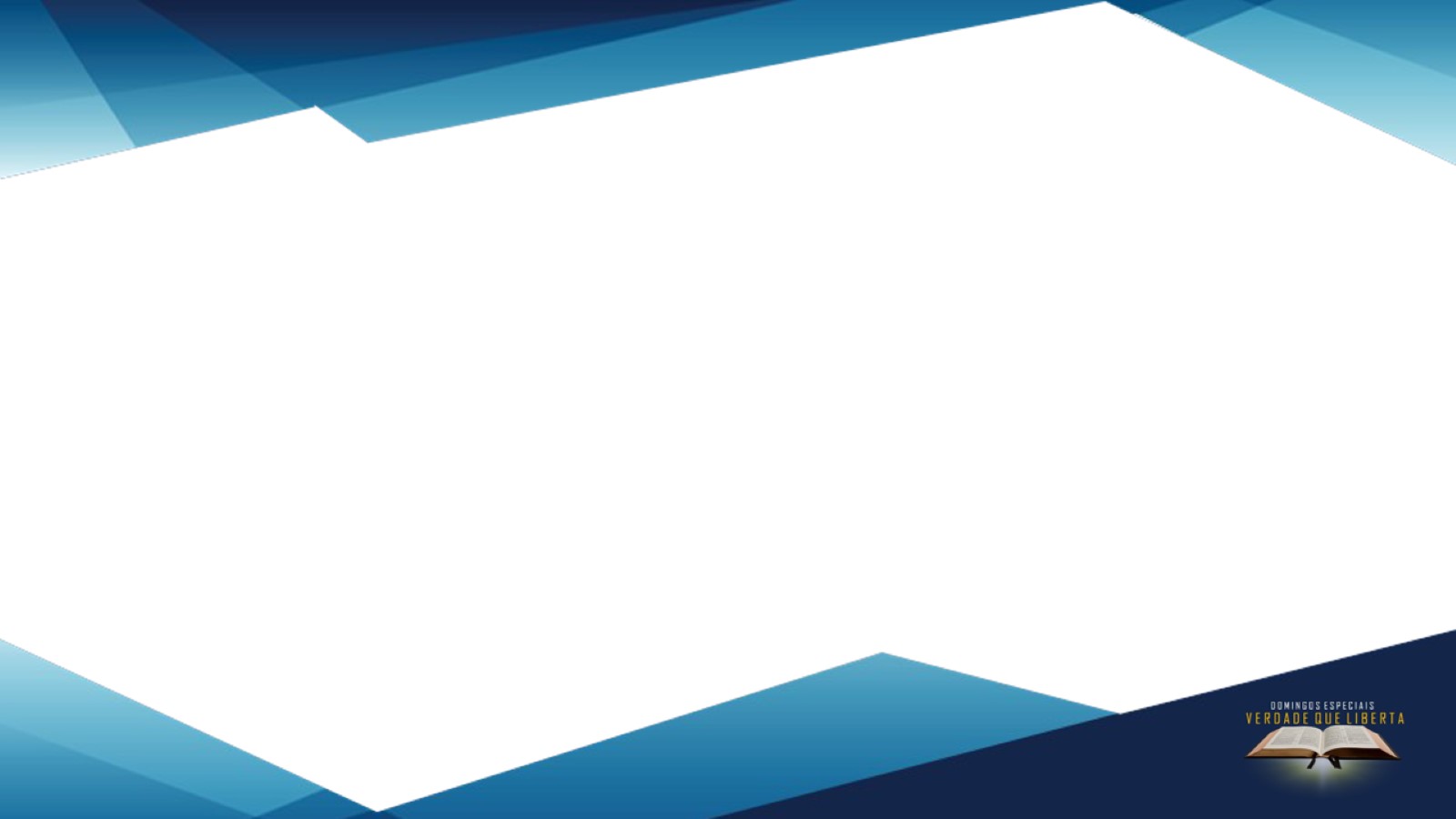 Jesus disse a seus discípulos:
“Nosso amigo Lazaro adormeceu, mas vou despertá-lo”. (S. João 11:11, 12). Os discípulos, não entendendo a linguagem de Jesus, disseram: “ Senhor, se dorme, então, está vivo.” Jesus explicou-lhes claramente: “Lázaro morreu.” (V. 14) Jesus e seus discípulos se dirigiram a Betânia, lugar onde Lázaro, Maria e Marta viviam.
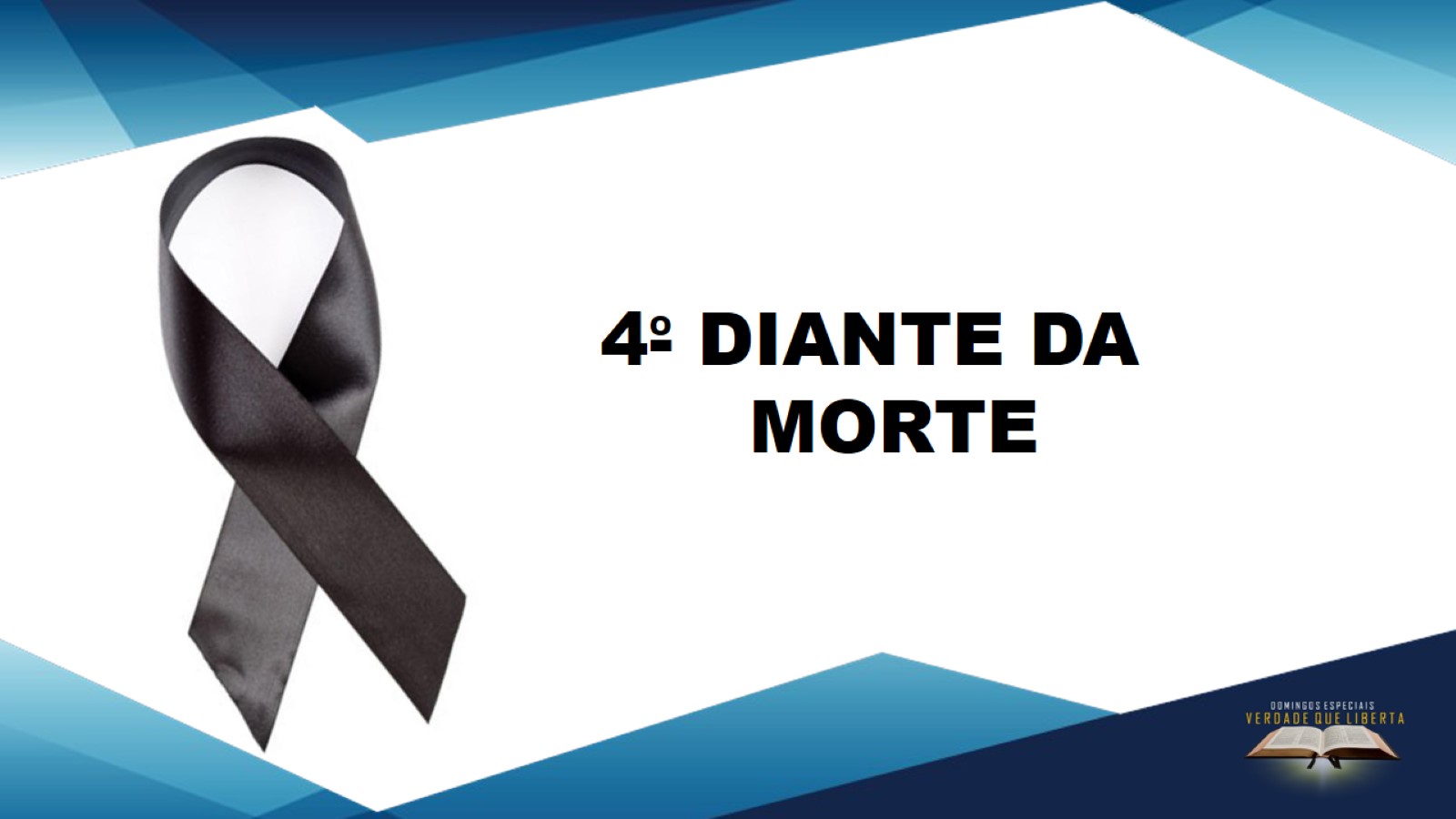 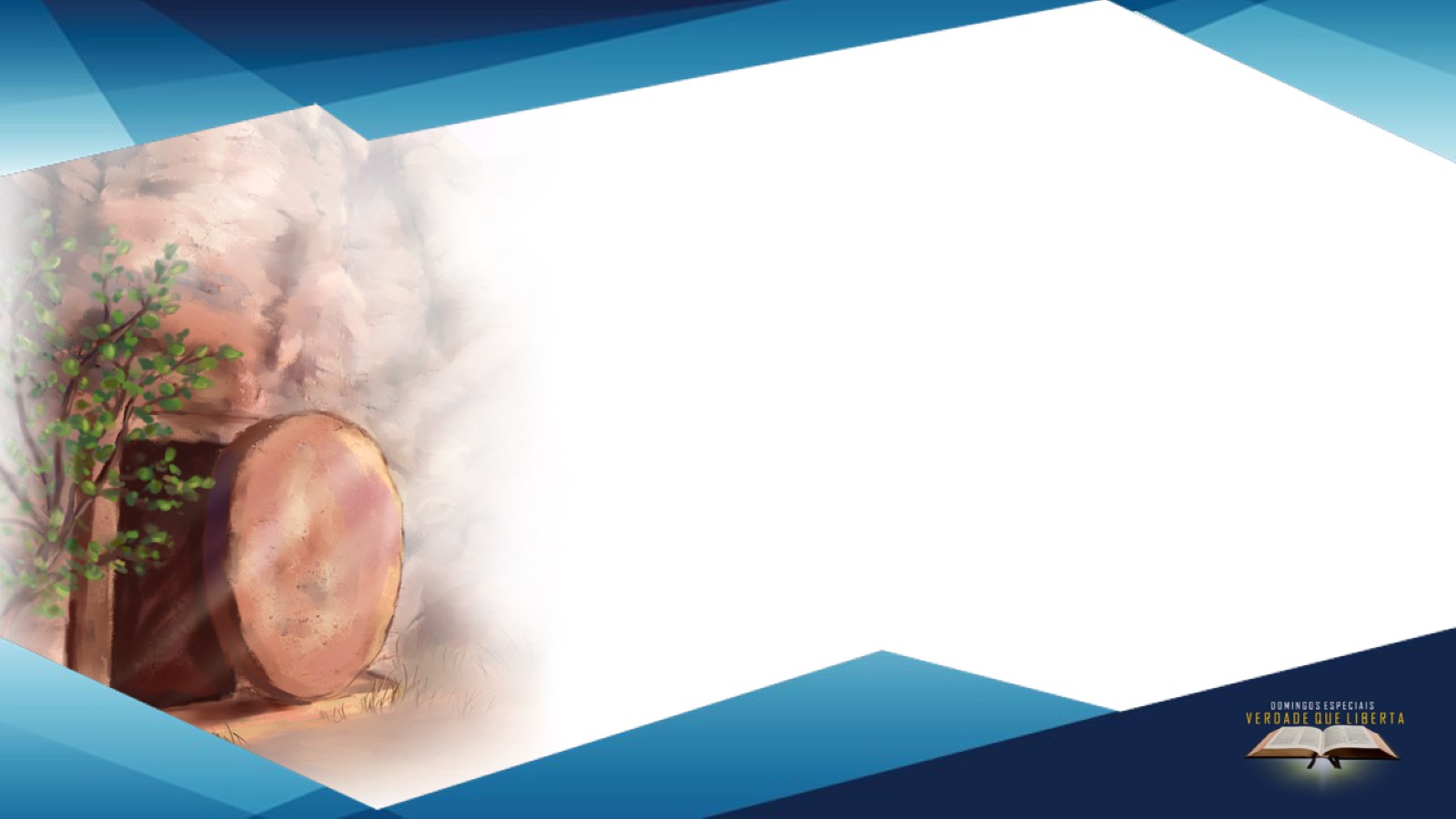 Lázaro já estava sepultado fazia quatro dias.
Diante do túmulo Jesus chorou. Quando os incrédulos viram Jesus chorar, pensaram: “Por que deixou Lázaro morrer?” Ele não curou  muitos cegos, coxos, paralíticos, leprosos... Por que deixou acontecer?
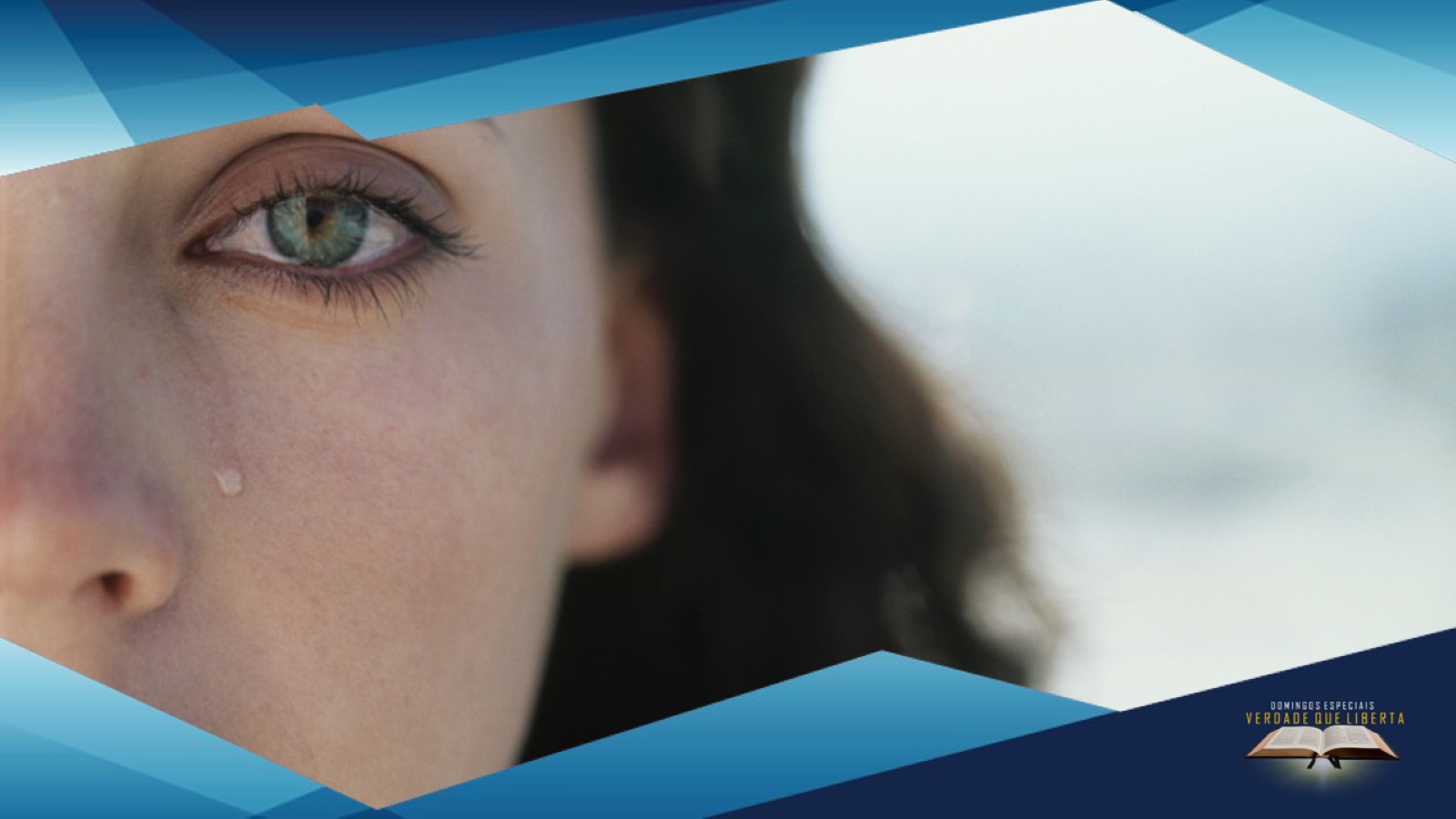 Você que agora 
está chorando também!
Lembre-se: Nem mesmo Jesus se livrou das lágrimas. A Bíblia diz que Jesus chorou duas vezes: Chorou por Jerusalém e chorou no túmulo de Lázaro.
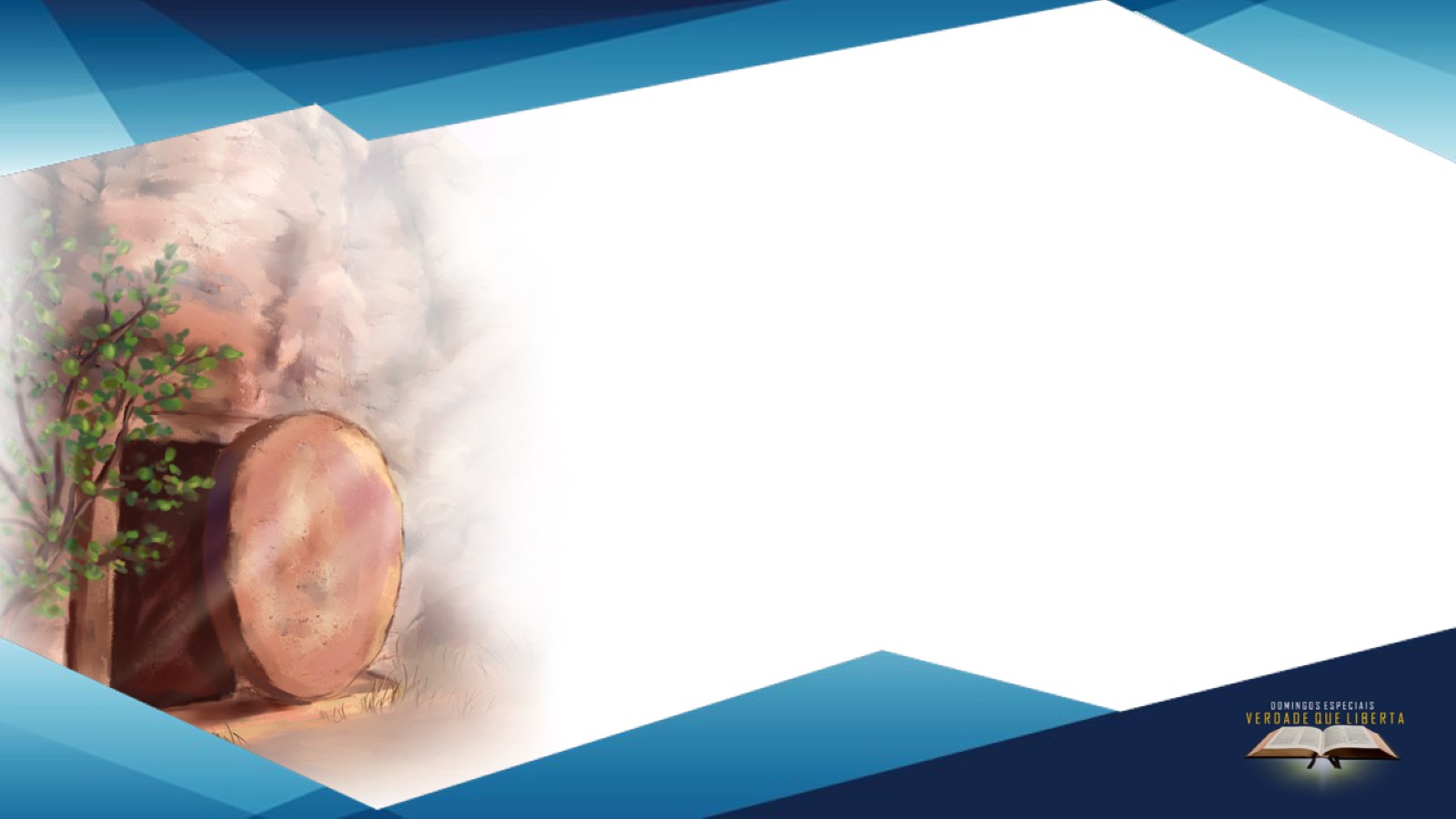 Jesus orou ante ao 
túmulo de Lázaro.
Existem muitos cristãos que acreditam que a pessoa, quando morre se é boa vai para o céu; se é má, para o inferno. Mas onde estava Lázaro? No céu ou no inferno? Em nenhum dos dois lugares: Lázaro estava na sepultura. Jesus disse: “Lazaro, vem para fora!”. Lázaro saiu do túmulo, onde estava há quatro dias.
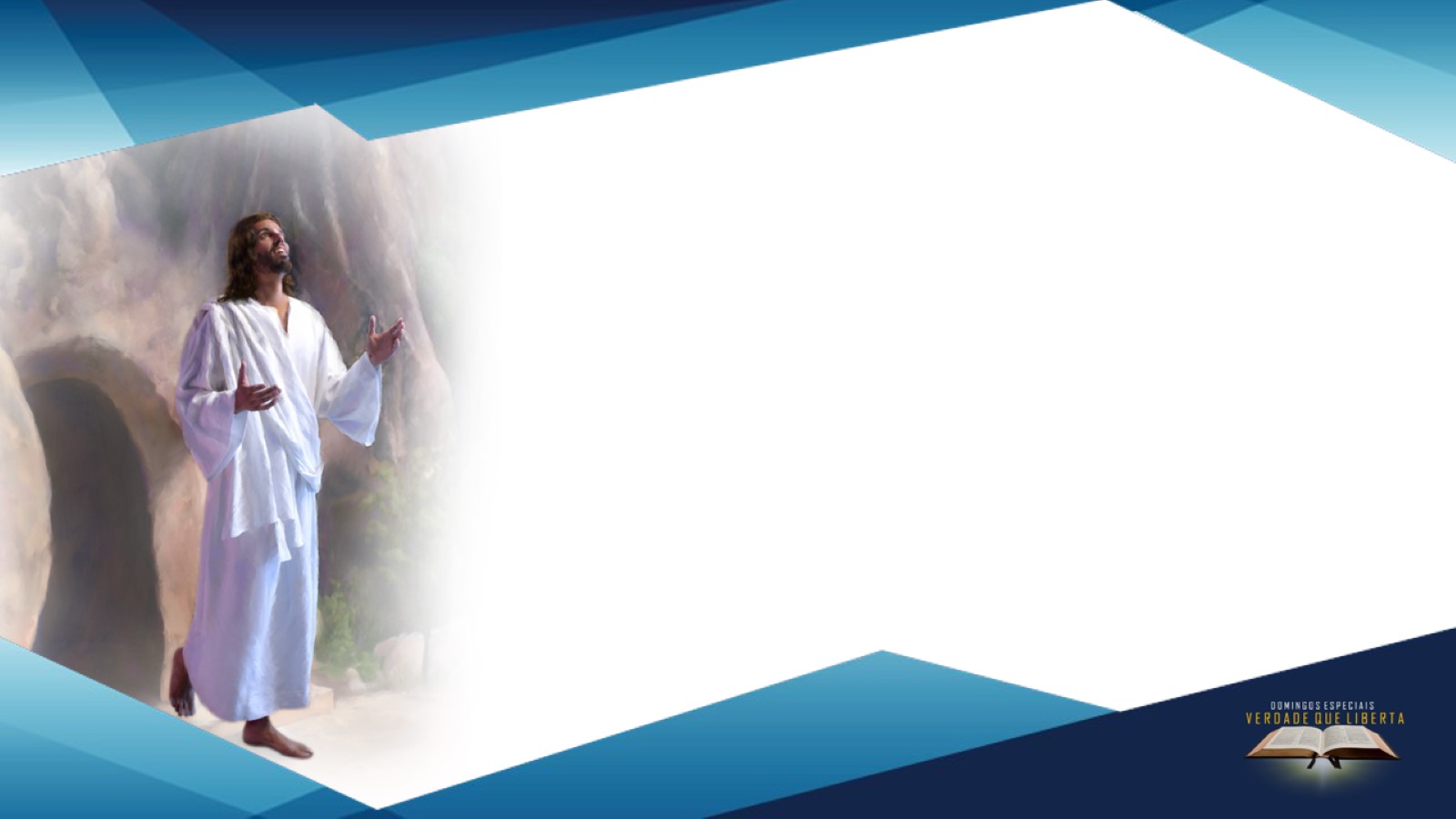 Jesus é a ressurreição 
e a vida.
“Disse-lhe Jesus: Eu sou a ressurreição e a vida. Quem crê em mim ainda que morra viverá; e todo o que vive e crê em mim não morrerá, eternamente. Crês isto?” (S. João 11:25, 26).
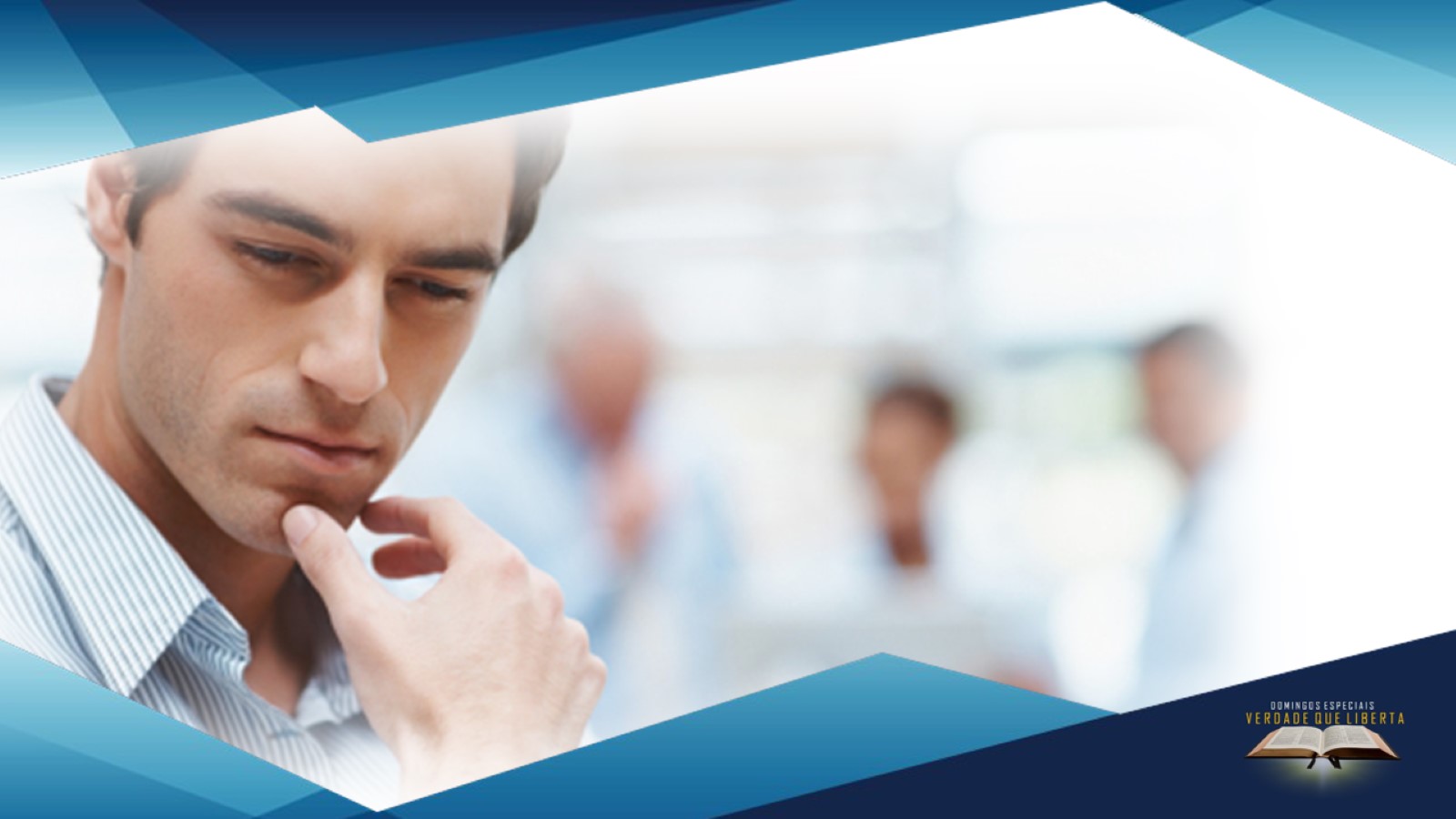 Deve ser este um momento de profunda reflexão para todos nós. Hoje estamos vivos. Amanhã, não sabemos. Por isso, devemos nos preparar para a morte. Como está a sua vida com Deus? Se você morresse hoje estaria preparado?
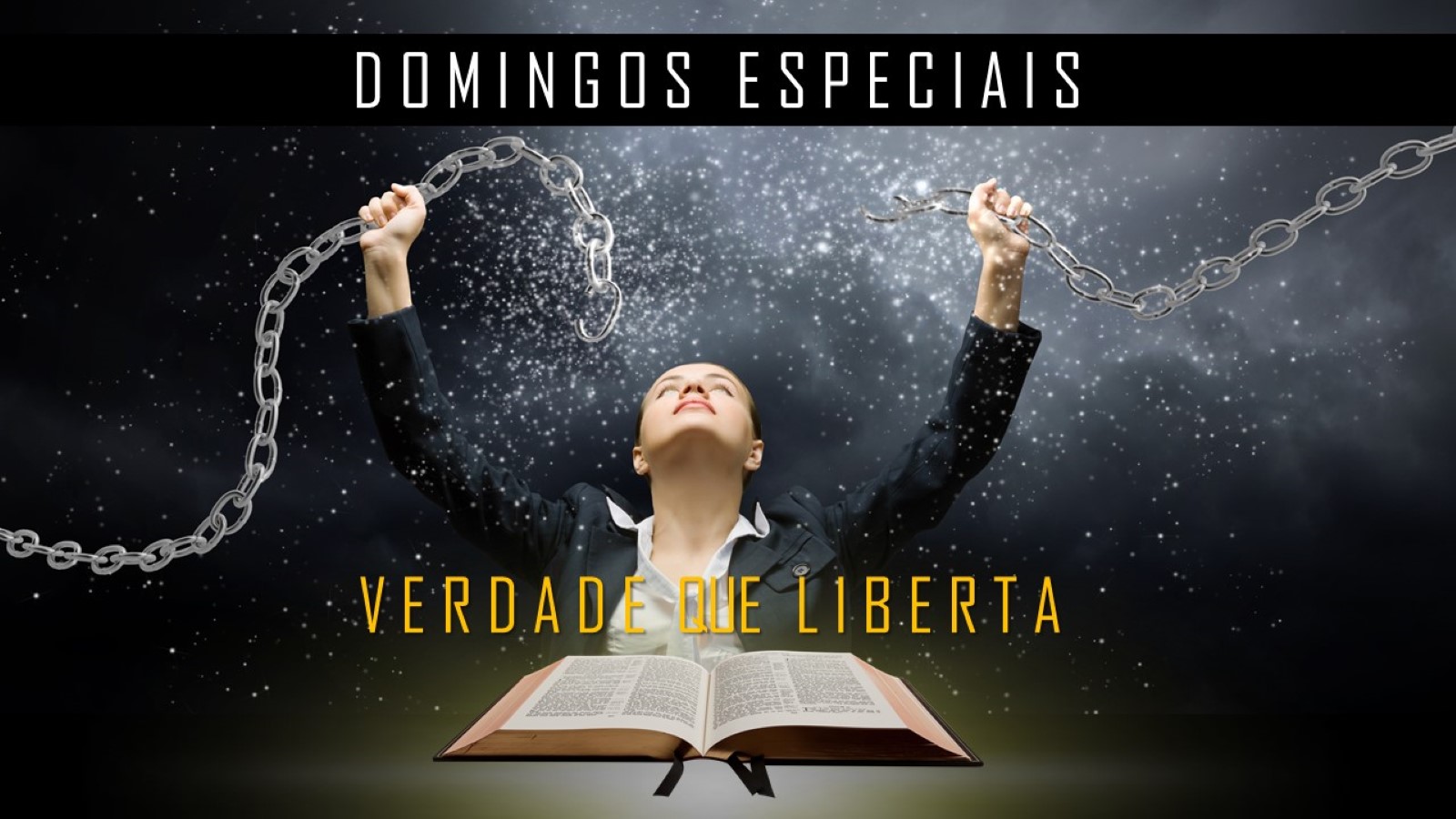